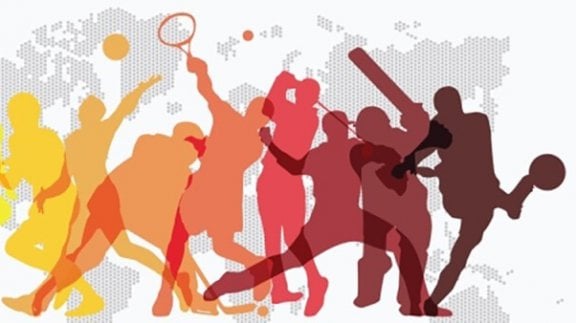 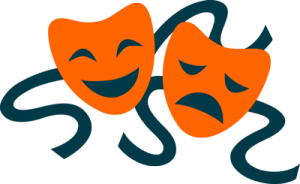 Eğitimde Yaratıcı Drama ve Beden ve Beden Eğitimi
01
Hazırlık- Isınma
Yaratıcı Dramanın Aşamaları
02
Yaratıcı drama sürecinin verimli geçmesi için belirli aşamalara göre ilerlemesi gerekmektedir. 
Bu aşamalar şu şekilde açıklanabilir.
Canlandırma
03
Değerlendirme- Tartışma
Adıgüzel, Ö. (2018). Eğitimde Yaratıcı Drama. Ankara: Yapı Kredi Yayınları.
HAZIRLIK / ISINMA
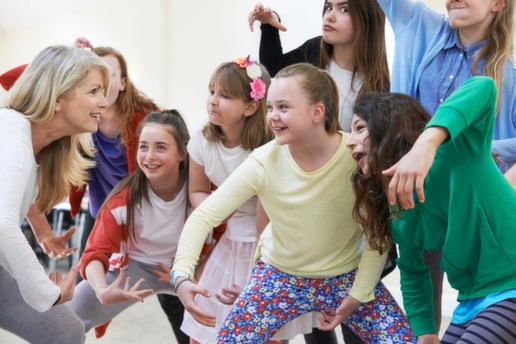 Bu aşamanın esas amacı;

 grup dinamiği oluşturma

 bir sonraki aşamaya hazırlama
Öztürk, A. (1999). Öğretmen Yetiştirmede Yaratıcı Drama Yöntemiyle İşlenecek Tiyatro Dersinin Öğretmen Adaylarındaki Sözel İletişim Becerilerine Etkileri. Eğitimde Tiyatroda Yaratıcı Drama, Çağdaş Drama Derneği Bülteni, 3(4), 33-35.
CANLANDIRMA
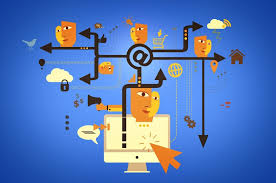 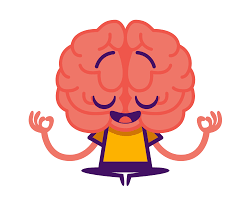 Deneyimler
Düşünceler
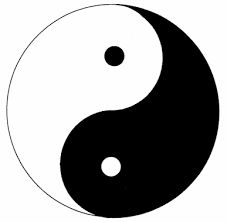 Bir Olay veya Bir Çatışma Durumu
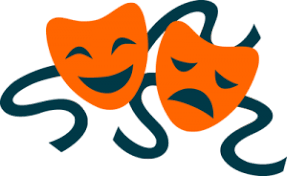 Yaratıcı Drama Teknikleri
1) Okvuran, A. (2001). Okulöncesi Dönemde Yaratıcı Drama. Çoluk Çocuk Dergisi, 3(1), 22-25.
2) Üstündağ, T. (1998). Yaratıcı Drama Eğitim Programının Öğeleri. Eğitim ve Bilim, 22(107).
CANLANDIRMA
Katılımcıların kendi yaşantılarından, yaratıcı düşünmelerinden faydalanarak yeni deneyimlerde bulunduğu drama sürecinde belirlenen konu doğrultusunda roller verilmekte ve drama teknikleri kullanılarak bir ürün ya da olay ortaya çıkarılmaktadır. 

Bu süreçte katılımcılardan girdiği role uygun duygu ve düşünceleri, yüz ifadelerini ve vücut hareketlerini kullanması ve bunu karşı tarafa yansıtması istenmektedir (Wee, 2009).
Wee, S. J. (2009). A case study of drama education curriculum for young children in early childhood programs. Journal of Research in Childhood Education, 23(4), 489-501.
Öğrenilenlerin kazanıma dönüşmesi,

Gelecek yaşantıları etkilemesi,

Duygu ve düşüncelerin paylaşılması,
DEĞERLENDİRME- TARTIŞMA
Okvuran, A. (2001). Okulöncesi Dönemde Yaratıcı Drama. Çoluk Çocuk Dergisi, 3(1), 22-25.
Üstündağ, T. (2000). Yaratıcı Drama, Öğretmenin Günlüğü. Ankara: Pegem Yayıncılık.
DEĞERLENDİRME- TARTIŞMA
Değerlendirme aşaması tüm drama sürecinin nasıl geçtiği ve sürecin öğrencilerde bıraktığı izlerin paylaşıldığı aşamadır. Drama etkinlikleri ile kazandırılmak istenen öğretim hedeflerine ulaşılıp ulaşılmadığı bu aşamada kontrol edilir. 

Ele alınan konu hakkında bilgiler paylaşılır ve tartışılır. Ayrıca bu aşamada öğrenciler süreç hakkındaki duygu ve düşüncelerini de paylaşırlar. (Adıgüzel, 2015).
Adıgüzel, Ö. (2015). Eğitimde Yaratıcı Drama. Ankara: Pegem Akademi
DEĞERLENDİRME- TARTIŞMA
Önder (2007) drama atölyesi sonunda yapılan grup paylaşımının faydalarını şu şekilde belirtmektedir:
 Eğitmen, değerlendirme aşamasında elde ettiği bilgiler doğrultusunda grubun
anlama düzeylerini belirleyebilir ve diğer aşamaları gruba uygun bir düzeyde hazırlayabilir.
 Değerlendirme sürecinde katılımcılara yaşadıkları süreçle ilgili sorular sorularak katılımcıların drama yaşantılarını yeniden gözden geçirmeleri ve böylece bilgilerin tekrar hatırlanması, pekiştirilmesi sağlanır.
Önder, A. (2007). Yaşayarak Öğrenmek İçin Eğitici Drama Kuramsal Temellerle Uygulama Teknikleri ve Örnekleri.(7. Baskı). İstanbul: Epsilon Yayıncılık